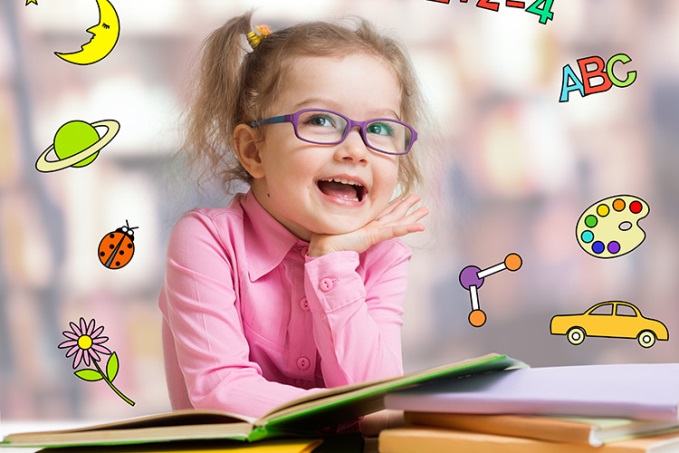 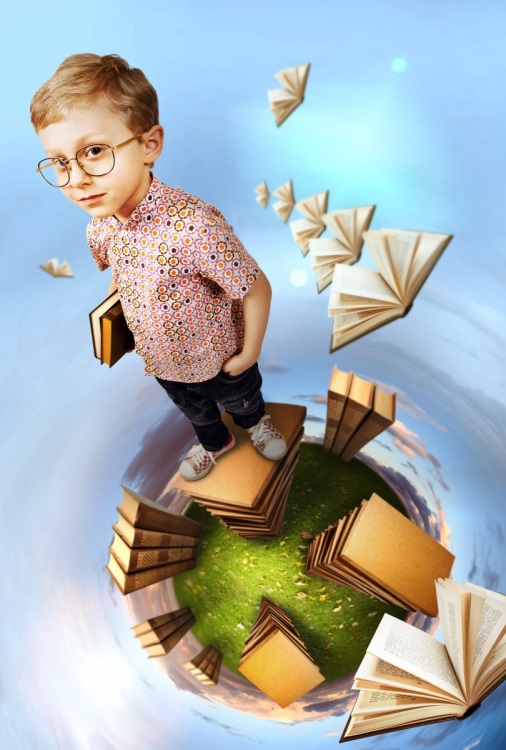 Время даром не теряйте, 
На вопросы отвечайте, 
Дружно тему обсуждайте.
Не пройдёт ваш даром труд,
Знанья пользу принесут!
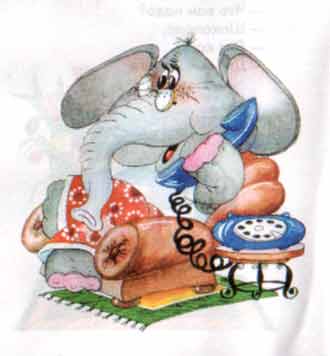 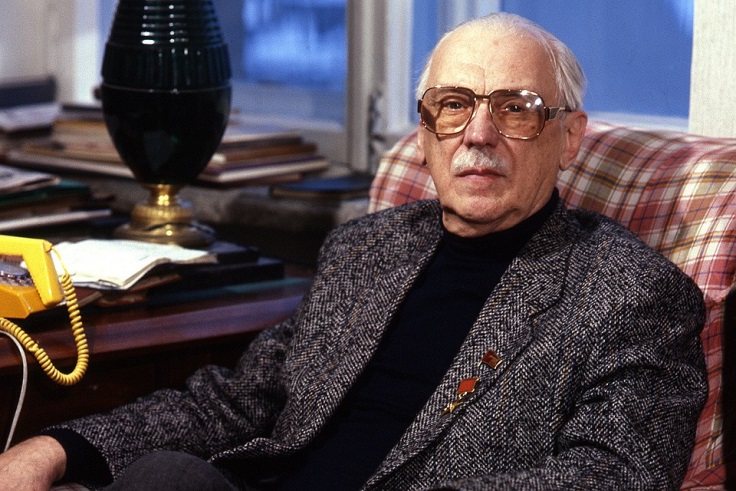 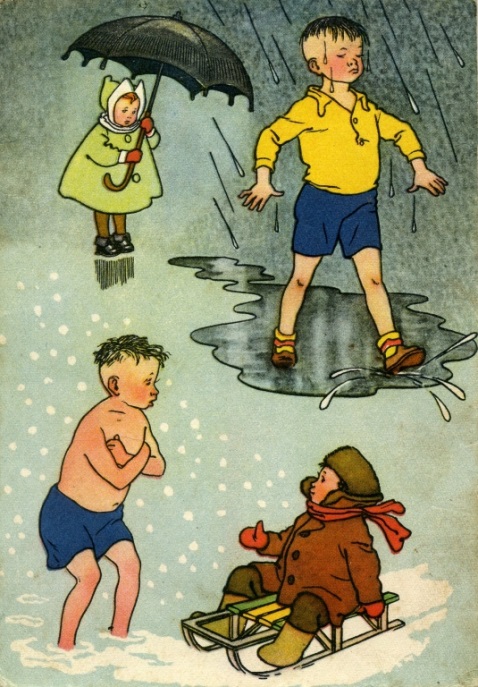 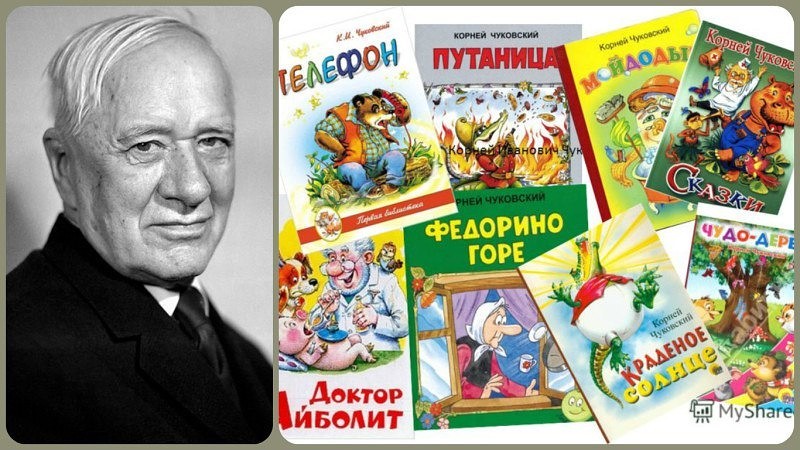 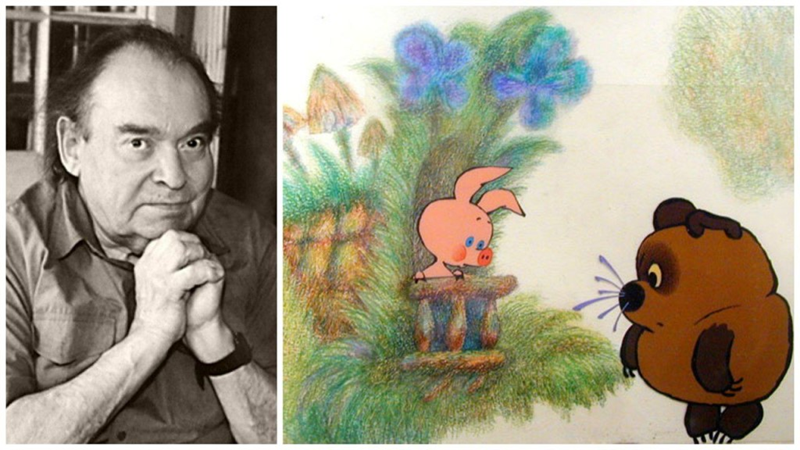 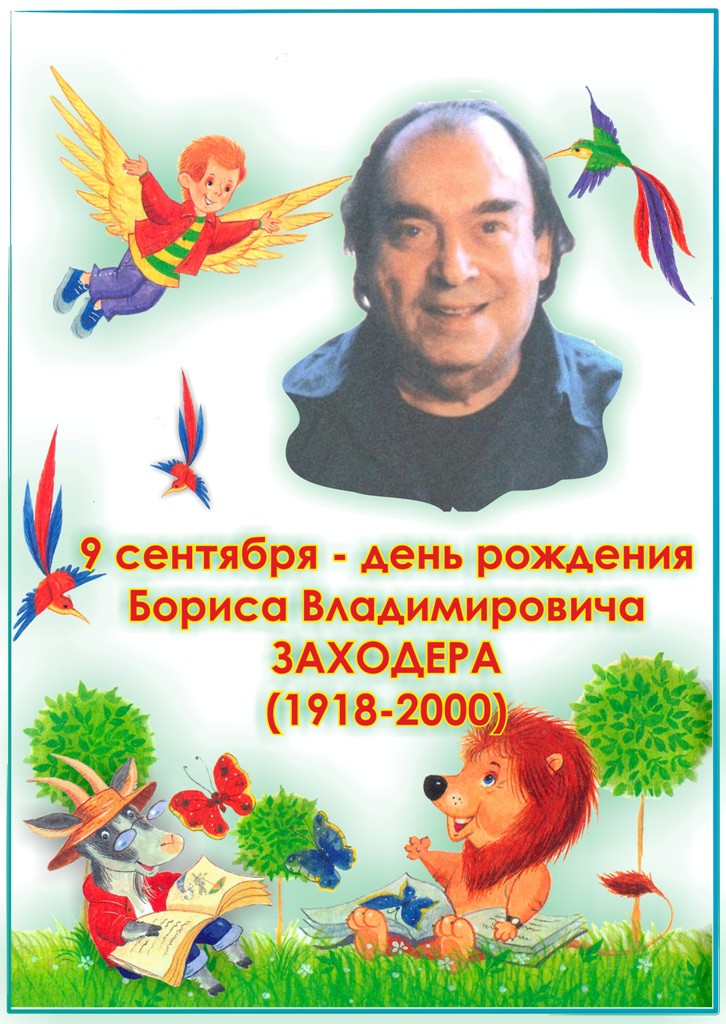 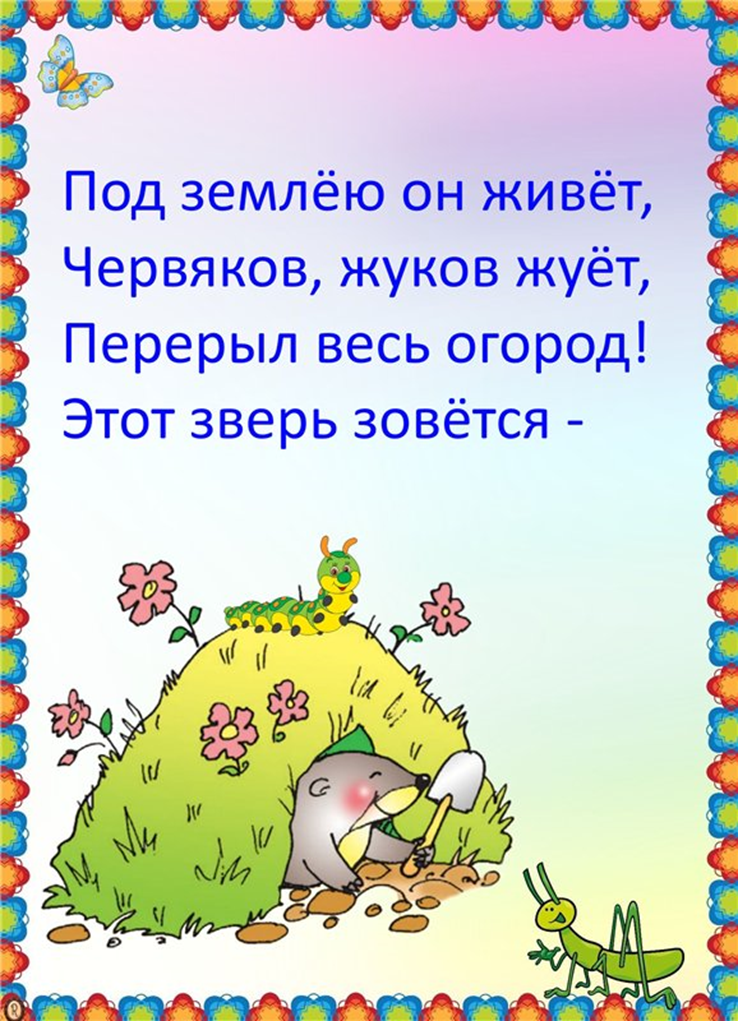 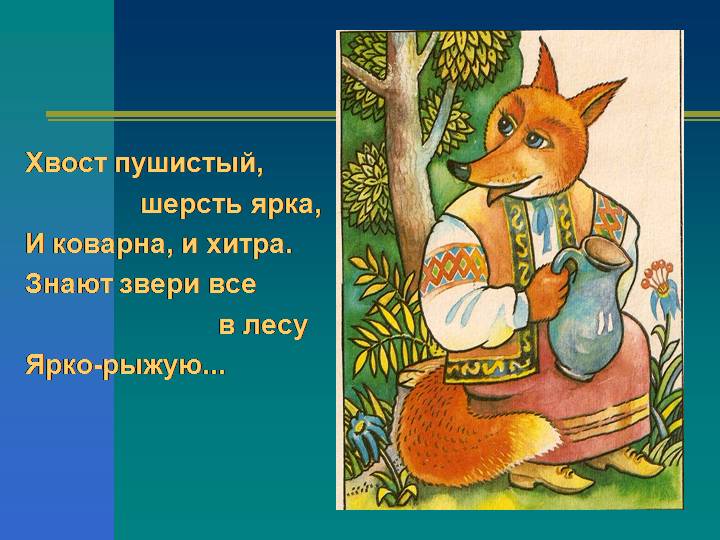 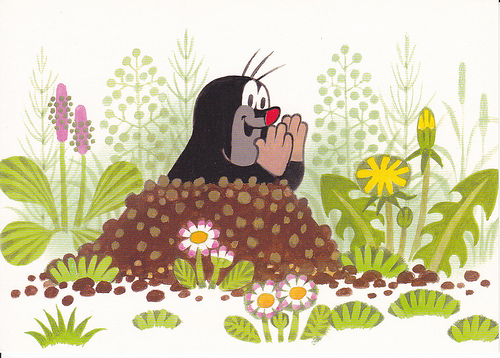 - Славный домик,Милый Крот,Только больноУзкий вход!

- Вход, Лисичка,В самый раз:Он не впуститВ домик вас!
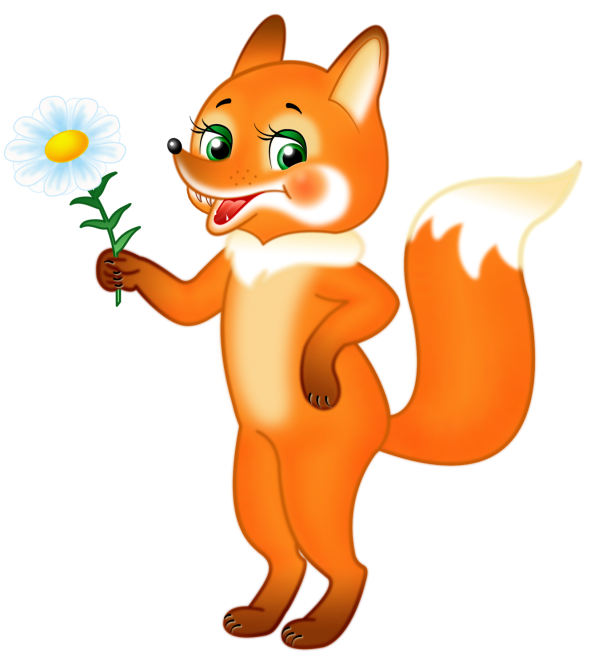 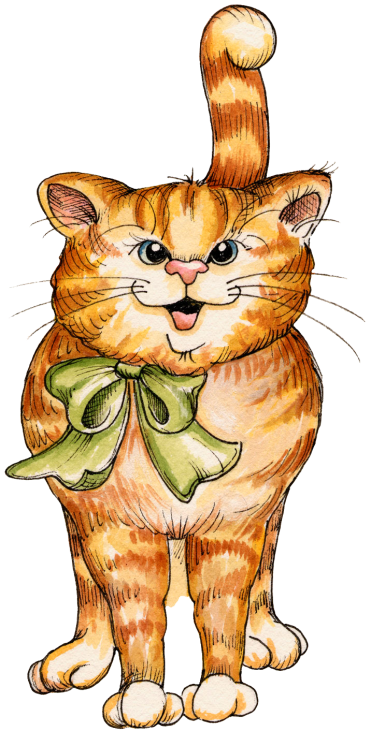 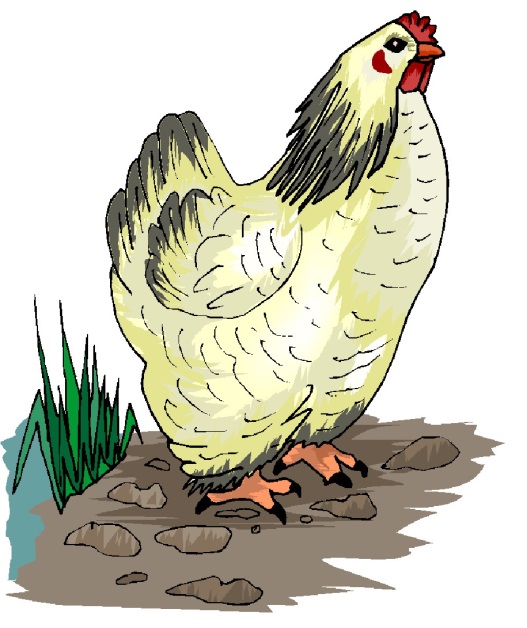 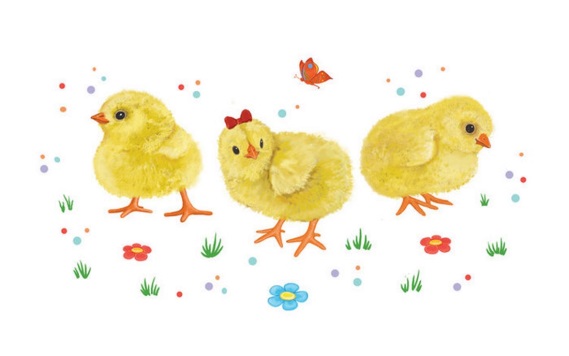 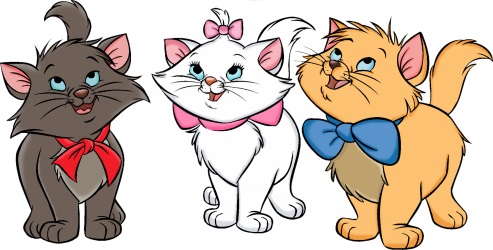 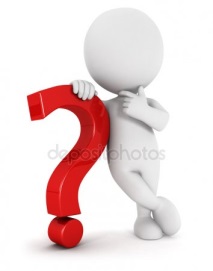 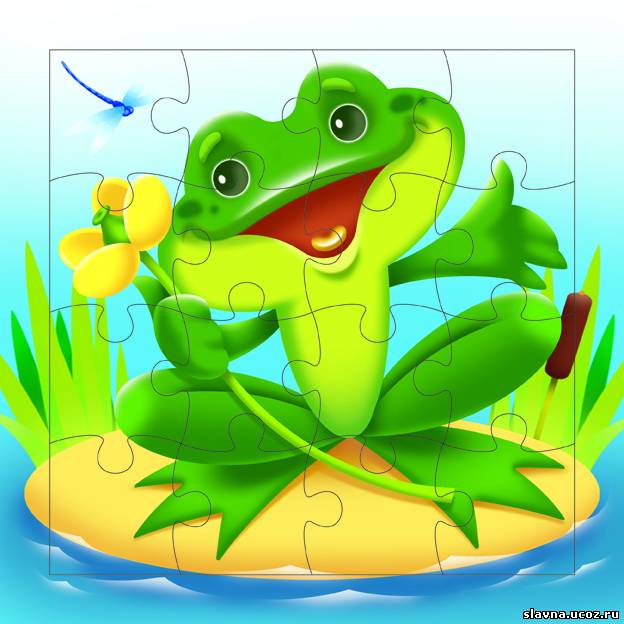 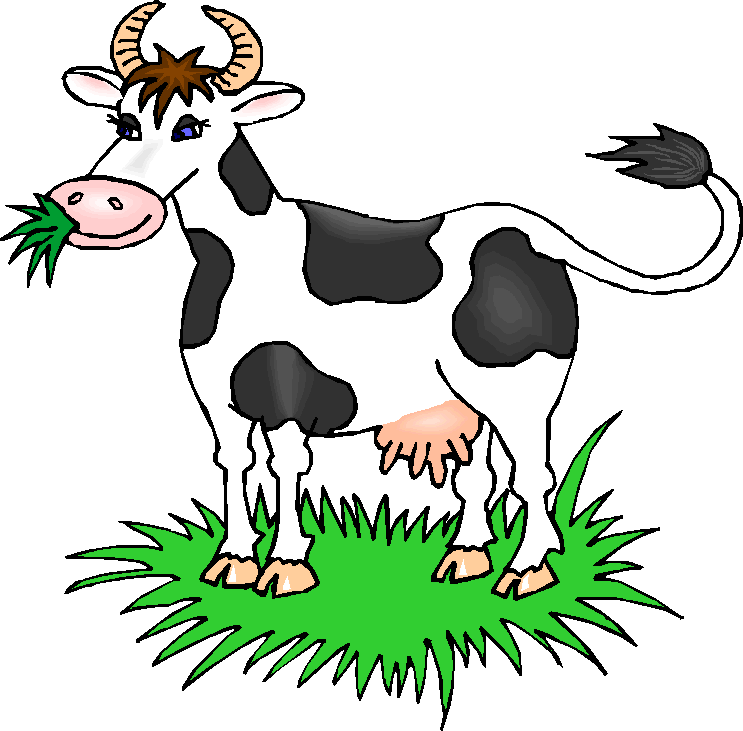 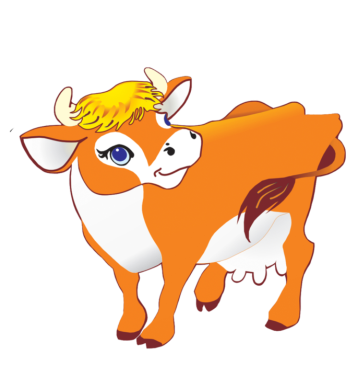 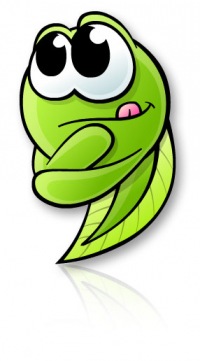 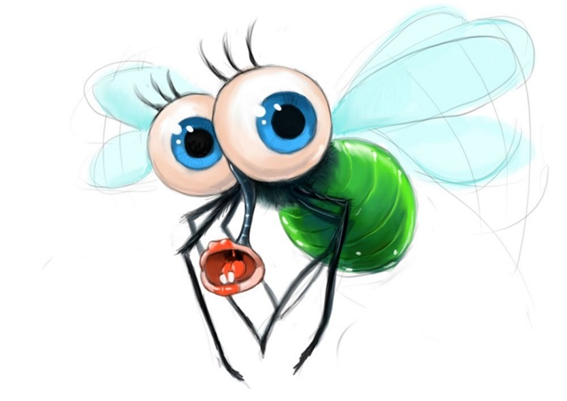 Муха – горюха села на ухо.
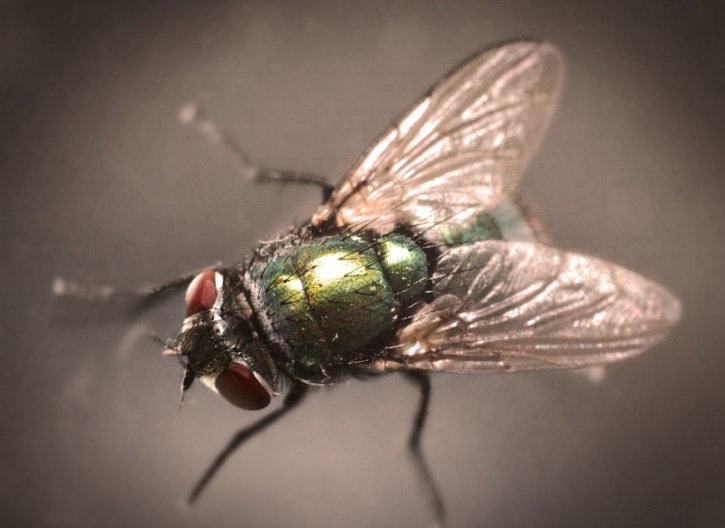 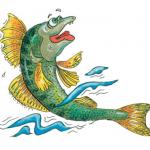 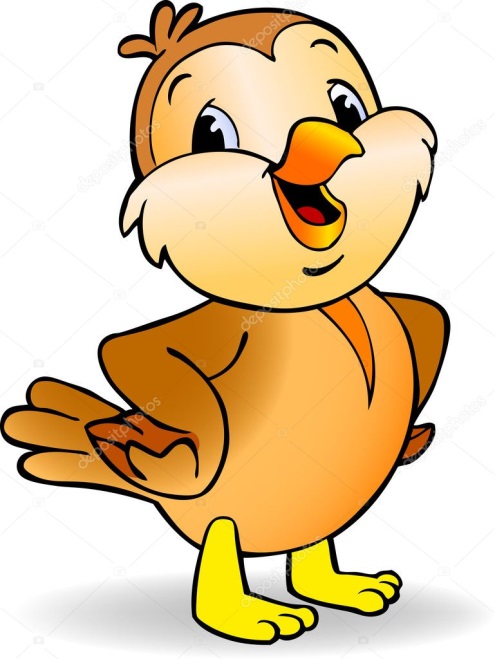 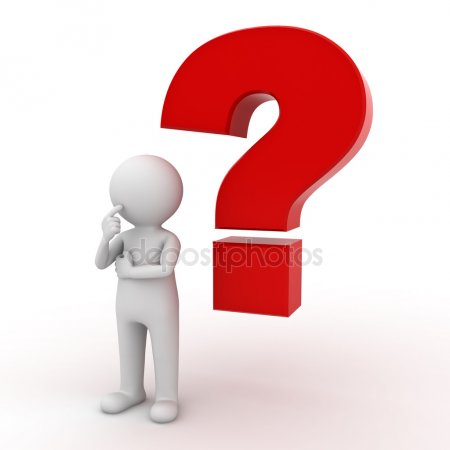 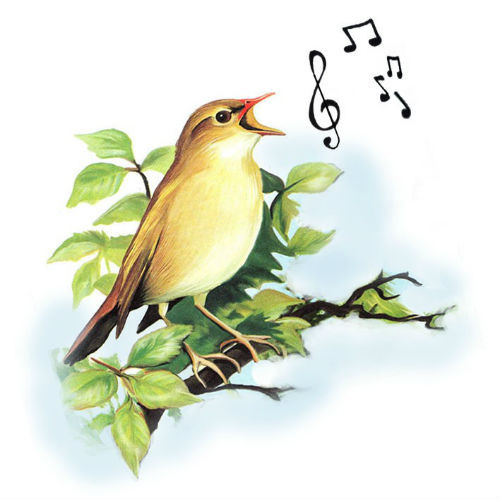 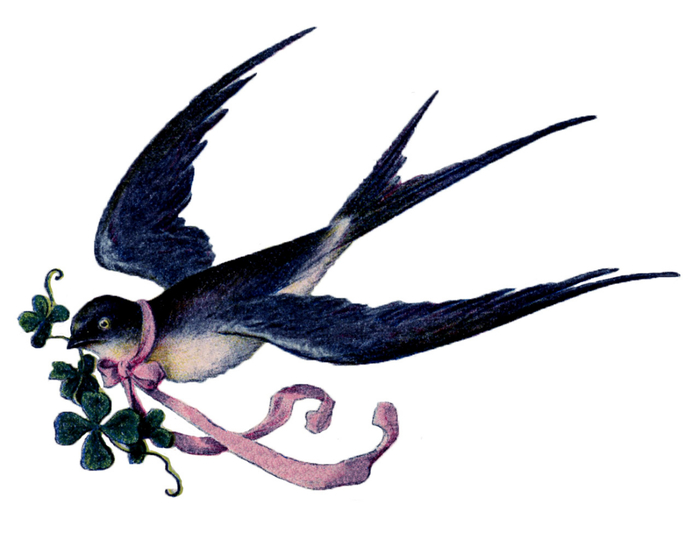 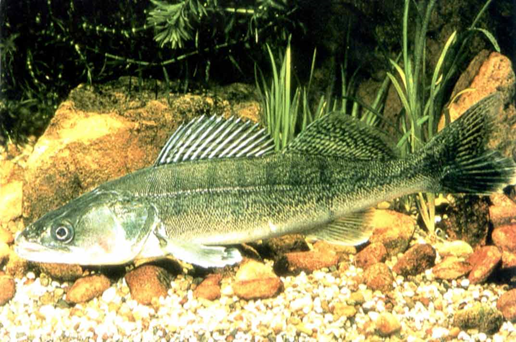 Он обитает в глубине,Там же охотится, на дне.Его чешуйки, как наждак...Как все зовут его? ... Судак.
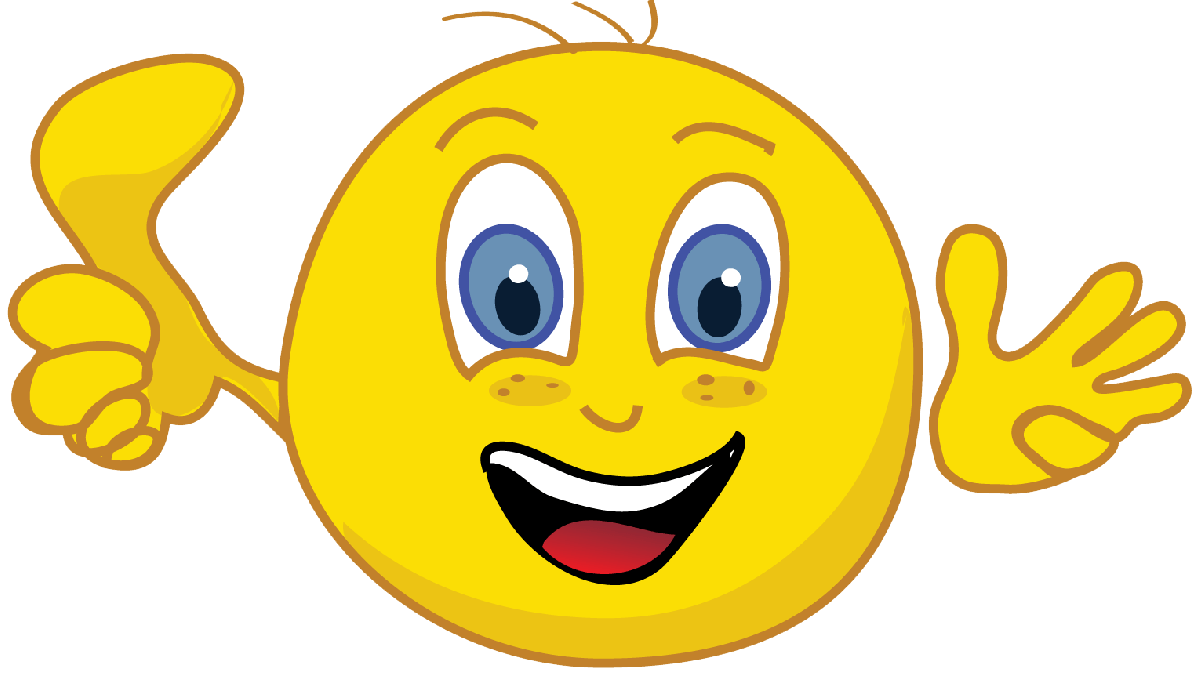 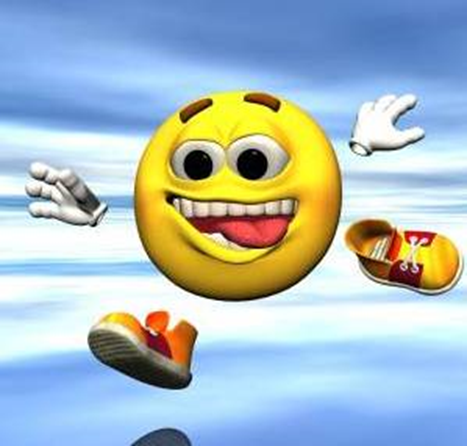 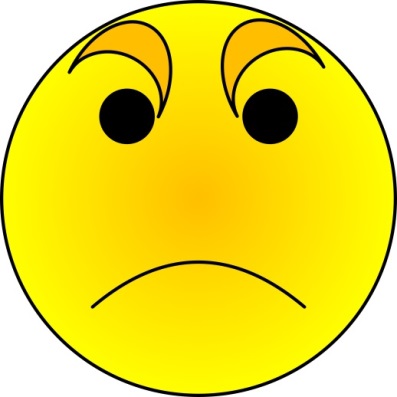 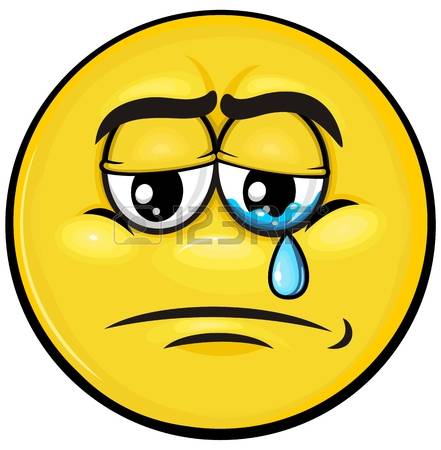 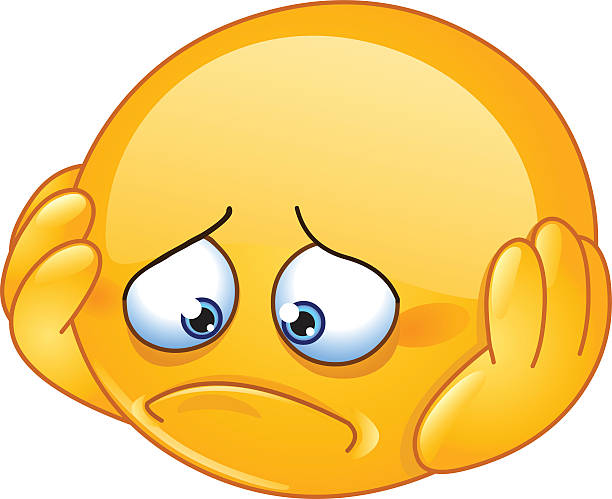 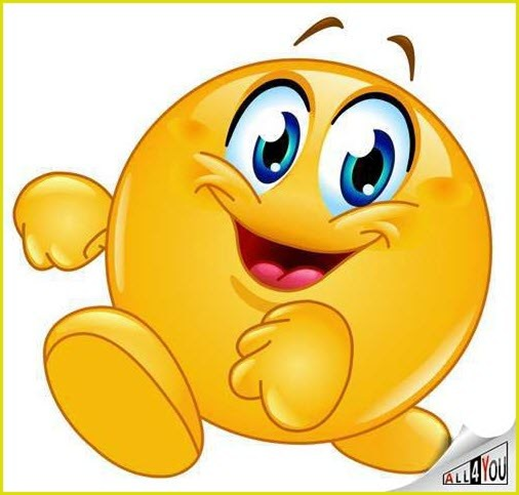 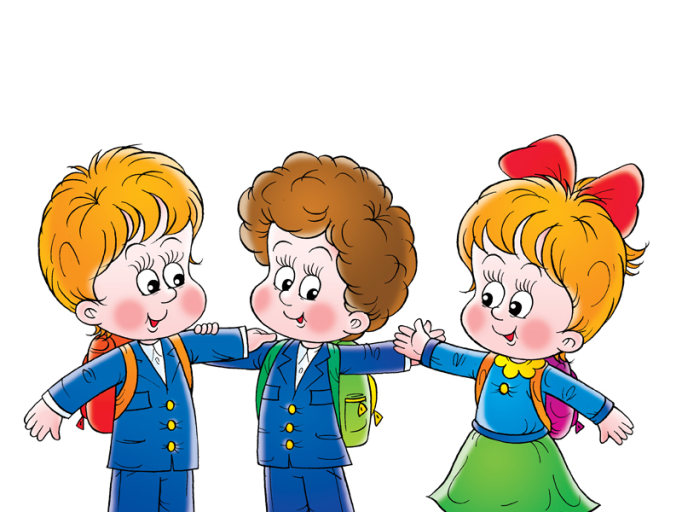 Мы действительно друзья!Нас водой разлить нельзя!
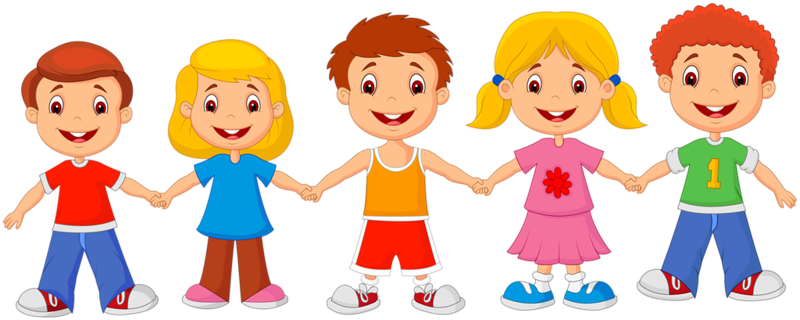